Citizens of Heaven
The Government of Heaven is a Monarchy .
       It is ruled by a king who has                                       “All authority in Heaven and on Earth.”
The Typical Monarchy is Government
Of the people

By an autocratic King

For the glory and benefit of the King
We think that King = Tyranny
10 So Samuel told all the words of the Lord to the people who asked him for a king. 11 And he said, “This will be the behavior of the king who will reign over you: He will take your sons and appoint them for his own chariots and to be his horsemen, and some will run before his chariots. 12 He will appoint captains over his thousands and captains over his fifties, will set some to plow his ground and reap his harvest, and some to make his weapons of war and equipment for his chariots. 13 He will take your daughters to be perfumers, cooks, and bakers. 14 And he will take the best of your fields, your vineyards, and your olive groves, and give them to his servants. 15 He will take a tenth of your grain and your vintage, and give it to his officers and servants. 16 And he will take your male servants, your female servants, your finest young men,[a] and your donkeys, and put them to his work. 17 He will take a tenth of your sheep. And you will be his servants. (1 Samuel 8:10-17)
Israel’s Kings
SAUL
Fit Samuel’s Description
An Autocrat – “A domineering, self-willed person.”
Controlled by envy & jealousy
	    Killed 85 priests 
        Spent years chasing David
Left Israel as “sheep without a shepherd.”
God’s People
Like Sheep
Must have a Shepherd:
To feed them. 
To lead and seek them.
To defend them.
The shepherd must be:
	   -- Wise
	    -- Brave
        -- Loving and Patient
Helpless to find food
Clueless when lost
Defenseless when attacked
Saul was none of these!
Israel’s Kings
DAVID
SAUL
“Taken from the sheepfold.”
Valiantly Defended his sheep.
The Lord said to David, ‘You shall shepherd My people Israel, and be ruler over Israel.’” (2 Sam. 5:2)
A champion of the oppressed.
Fit Samuel’s Description
An Autocrat –                               “A domineering, self-willed person.”
Controlled by envy & jealousy
	    Killed 85 priests 
        Spent years chasing David
Left Israel as “sheep without a shepherd.”
“Surely I have sinned, and I have done wickedly; but  these sheep, what have they done? Let Your hand, I pray, be against me and against my father’s house.” (2 Sam. 24:17)
History of Israel
God promised David’s family an eternal throne.
David’s grandson was another despot like Saul and ten tribes rebelled to form another kingdom.
All kings in break-away Israel were wicked. 
Many of David’s descendants were no better.
Because of sin, they were taken into captivity.
In captivity, they had no king and thought God’s promise had failed.
Ezekiel, a prophet in captivity
23 I will establish one shepherd over them, and he shall feed them—My servant David. He shall feed them and be their shepherd. 24 And I, the Lord, will be their God, and My servant David a prince among them; I, the Lord, have spoken. 						(Ezekiel 34:23-24)
David had been dead 400 years.
David was the best king they could think of!
The David prophesied would be a far greater king    	than the original David!
Six hundred years later--
Then the angel said to her, “Do not be afraid, Mary, for you have found favor with God. 31 And behold, you will conceive in your womb and bring forth a Son, and shall call His name Jesus. 32 He will be great, and will be called the Son of the Highest; and the Lord God will give Him the throne of His father David. 33 And He will reign over the house of Jacob forever, and of His kingdom there will be no end.”  (Luke 1:30-33)
A Greater King than David!
A perfect representative of God (John 14:9)
More just than David (John 5:30)
A King with “All authority in heaven and on earth” (Matt. 28:18)
A King “in Whom are hidden all the treasures of wisdom and of knowledge” (Col. 2:3).
A King never to be replaced! (Luke 1:33)
A Greater Shepherd.
A Greater Shepherd than David
He knew about Shepherds
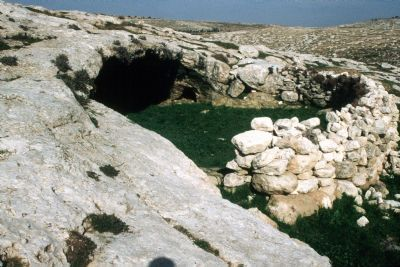 But he who enters by the door is the shepherd of the sheep.           3 To him the doorkeeper opens, and the sheep hear his voice; and he calls his own sheep by name and leads them out. 4 And when he brings out his own sheep, he goes before them; and the sheep follow him, for they know his voice. 5 Yet they will by no means follow a stranger, but will flee from him, for they do not know the voice of strangers.” (John 10:2-5)
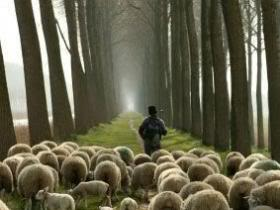 A Greater Shepherd than David
He knew about Shepherds
He is the “Good Shepherd”
11 “I am the good shepherd. The good shepherd gives His life for the sheep. 12 But a hireling, he who is not the shepherd, one who does not own the sheep, sees the wolf coming and leaves the sheep and flees; and the wolf catches the sheep and scatters them. 13 The hireling flees because he is a hireling and does not care about the sheep. 14 I am the good shepherd; and I know My sheep, and     am known by My own.” (John 10:11-14)
But he who enters by the door is the shepherd of the sheep.           3 To him the doorkeeper opens, and the sheep hear his voice; and he calls his own sheep by name and leads them out. 4 And when he brings out his own sheep, he goes before them; and the sheep follow him, for they know his voice. 5 Yet they will by no means follow a stranger, but will flee from him, for they do not know the voice of strangers.” (John 10:2-5)
“Behold your King” – A Shepherd
As your shepherd He:
		- Knows you – even  your name
		- Leads you “in the paths of righteousness”
		- Provides you with “living bread” 
		- Goes before you, facing every enemy first.
He has already given His life to defeat Satan.
He will lead you into the eternal fold of safety.
He is the only shepherd who knows the way!
The Heavenly Monarchy is Government
Of the people

By a Loving and All-wise King

For the benefit of His Loyal Subjects
Why do Sheep Follow a Shepherd?
They have faith in him to trust his care.
They know he loves them.
They love him.
Do you have faith enough in Jesus to follow Him?
Do you know He loves you?
Do you love Him?
The Greatest Question of Life:
Will you hear His voice                                              and follow Him?